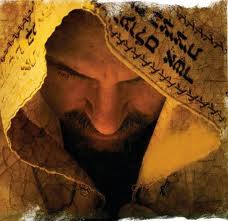 “Waiting  on
  the Lord”

   Psalm 40:1
Preparation
Dedication
Inspiration
Psalm 40:1  “ I waited patiently 
                       for the Lord. 
               He inclined unto me
                 and heard my cry.”

        2.  He brought me up also 
                 out of a horrible pit
              and set my feet upon a rock
               and established my goings
   
      3. And He has put a new song
                     in my mouth
             even praise to our God
          Many shall see it and fear
         and shall trust in the Lord.
Preparation - 
    is Word Time
  is Prayer Time
Dedication –
Radical Salvation to
  “The Call of God”
Inspiration –
     Worship Him 
      with  your Life
The Bible declares there will be  “a Generation” 
that will see  “the signs of the times” 
right before Jesus returns in Power & Glory.
Known as…. “This Generation”

          God wants to  use Me & YOU
The Bible declares there will be  “a Generation” 
that will see  “the signs of the times” 
right before Jesus returns in Power & Glory.
Known as…. “This Generation”

          God wants to  use Me & YOU
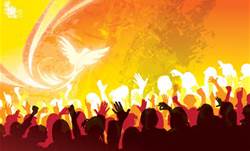 “The End Time 
  Anointing”
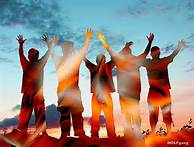 Just for Us…….
  “The End time     	Generation” 
                  Part 3
“Raise Your Praise Level”
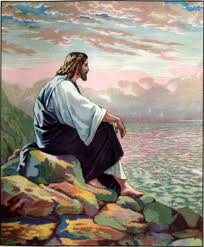 Jesus gave special instructions to those who will witness the signs immediately before 
 the Tribulation!
” “Ha Dor Ha Acharon
“This generation shall not pass, till all these things  be fulfilled” 
            Matthew 24:34
The 3 Decrees

Understand God’s Plan
      for Jerusalem, for the Jews, 
      and for the Land of Israel 

Apostasy is Coming!   
             Take Heed!

Praise God for His Goodness
Psalm 78:4,6  “That His People Might Praise His Works”

                                                            1 .Give ear, my people, to My Law:
                                                                     incline your ears to My words.
                                                                2. I will open My mouth in a parable:
                                                                        I will utter dark sayings of old:
                                                                 3. Which we have heard and known,
                                                                        and our fathers have told us.

                                                      4. We will not hide them from our children,
                                                                      showing the generation to come 
                                                            the praises of the Lord & His strength 
                                                       & His wonderful works that He has done
.
                 5. For He established a testimony in Jacob 
and appointed a Law in Israel,  which He commanded our fathers,
 that they should make them  known to their children:
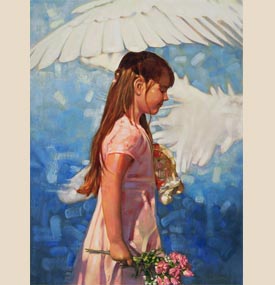 Praise Activates the Anointing
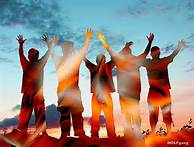 Our Words Have Power in the Spirit Realm
When Our Praise Goes up
   The Glory Comes Down
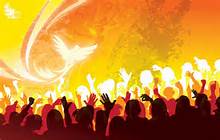 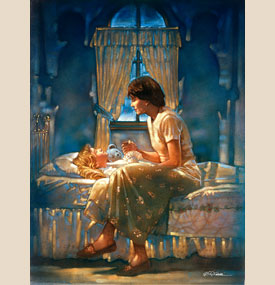 Tell our children
how good He is!
“
6. “That the generation to come
 might know them,
 even the children 
which should be born; 
  who should arise & 
declare them
 to their children:

7. That they might set
 their hope in God 
& not forget 
the works of God,
 keeping His Commandments
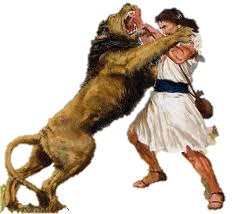 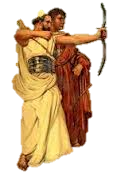 David, the Lion Killer
David, 
the Blood Covenant Partner
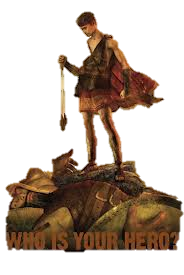 Praise will Help You
 Dance like David did!
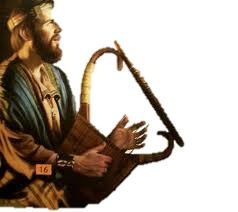 David, the
 Giant Killer
David, the demon chaser
Praise will help you Lead Like Deborah did!
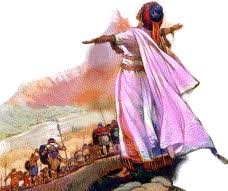 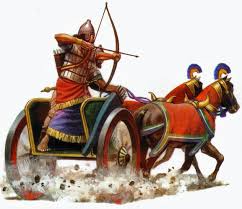 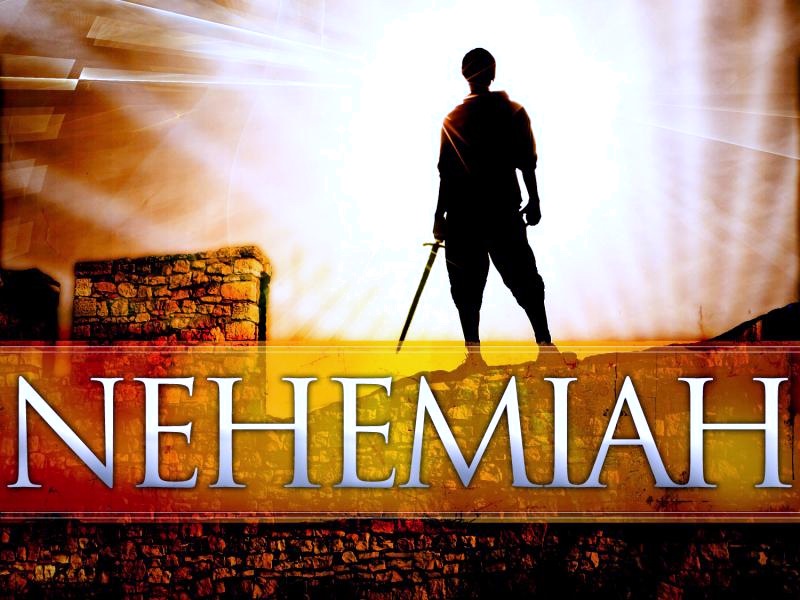 Stood against the Enemy             Rebuilt the Wall
When You take back                             Don’t let Anyone 
     the enemy stole                                   Steal Your Praise!
  And Rebuild your Life
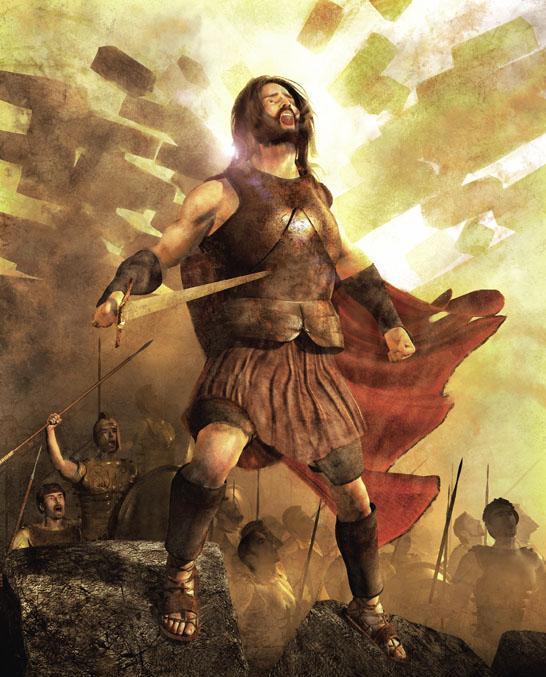 When Your Walls  
   Come Tumbling Down 
               and 
God Defeats the Enemy

   “Your Jericho Moment”

   No one can stop you             	from Praising Jesus
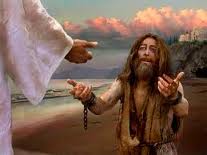 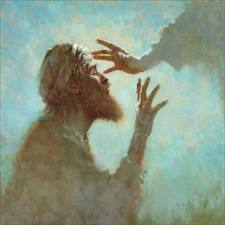 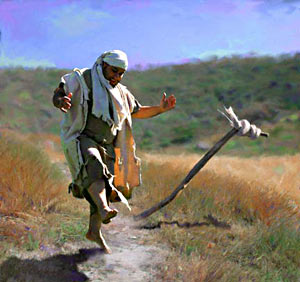 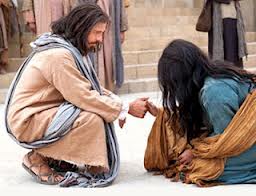 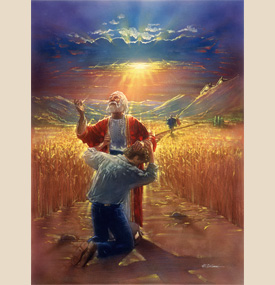 When Your Prodigal Son Comes Home 

Don’t let Anyone
    Stop you from 
Praising the Lord
For His Goodness1
Like Paul and Silas, Praising God sets us FREE from bondage!
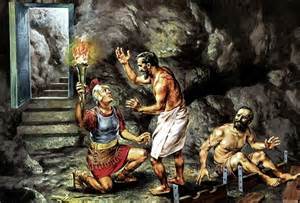 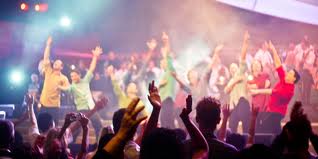 Talk About God’s Goodness in Every Church
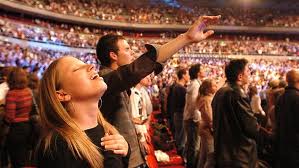 Tell the Whole World About His Wonderful Works
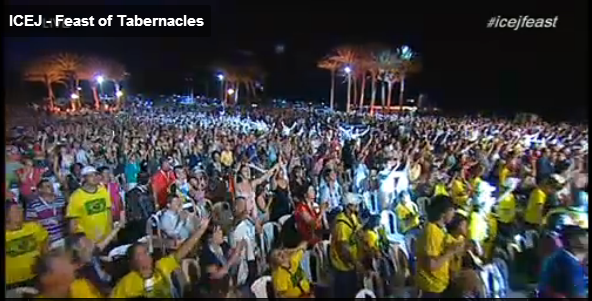 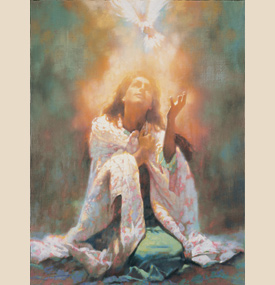 The Baptism 
Of the Holy Spirit
 Will Raise your
  Praise Level
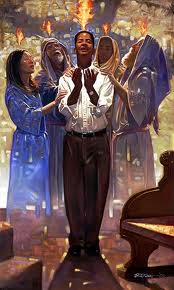 God has Appointed  Us
  The End Time Generation

       and Anointed Us
     with Holy Ghost Power

For a Last Great Work
         by His Spirit
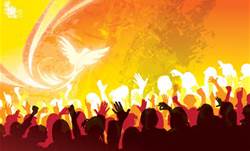 “The End Time 
  Anointing 
        Is For Me”
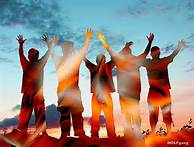 I’m Raising 
My Praise Level